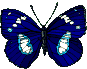 МБОУ ООШ № 279
«Я здоровье берегу!»
Открытый урок по интегрированному краеведческому курсу.
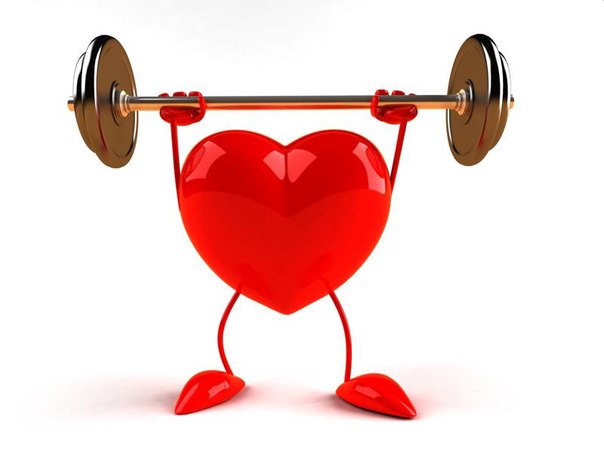 Учитель: Лемех Л. В.
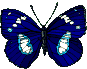 г. Гаджиево,
2012-2013 уч. год
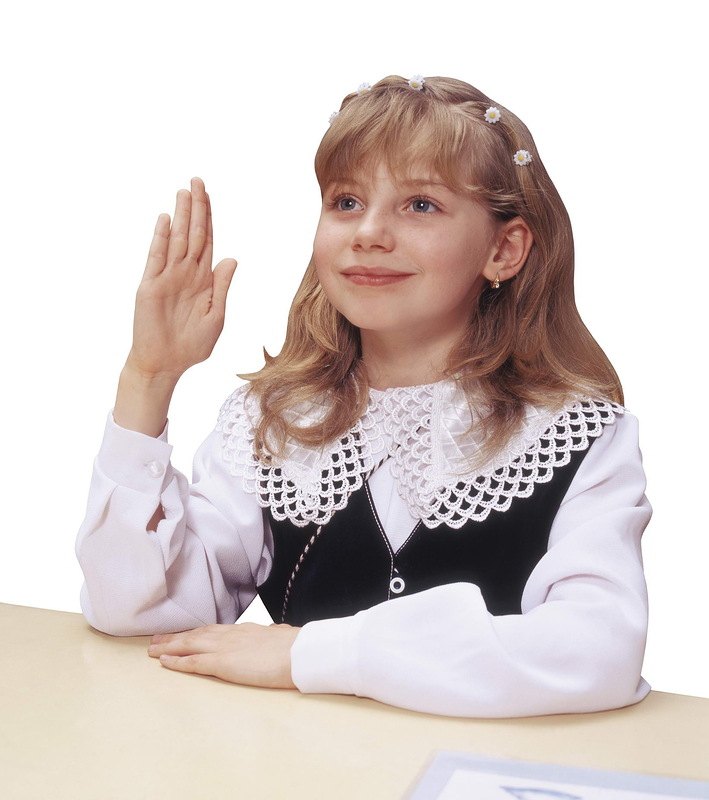 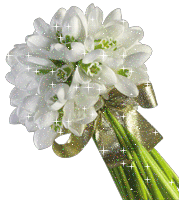 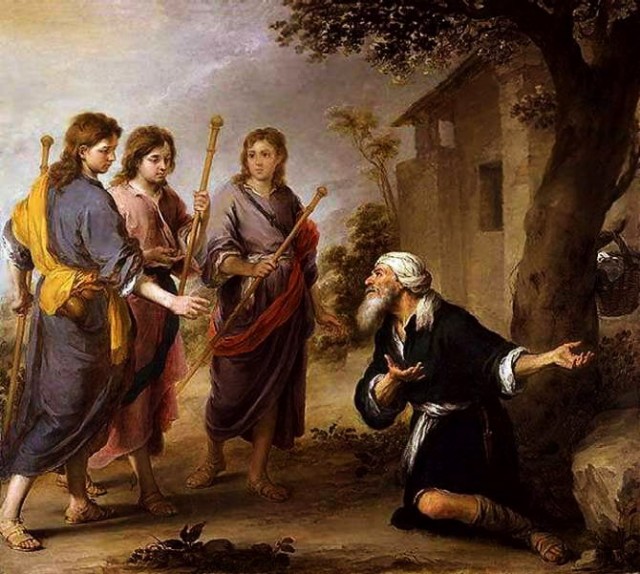 - Кто Вы?
Здоровье, Любовь, Богатство. 
Впустите нас погреться.
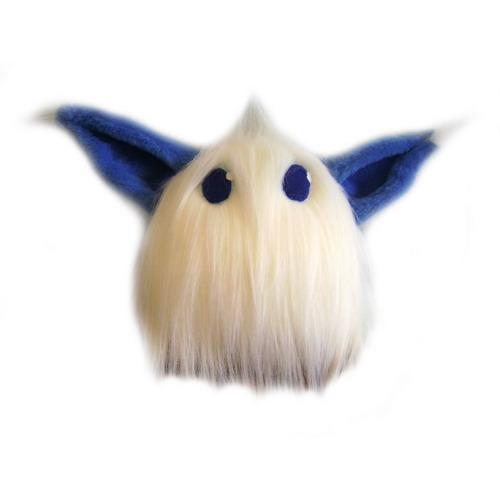 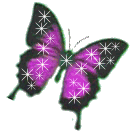 ЗДОРОВЬЕ
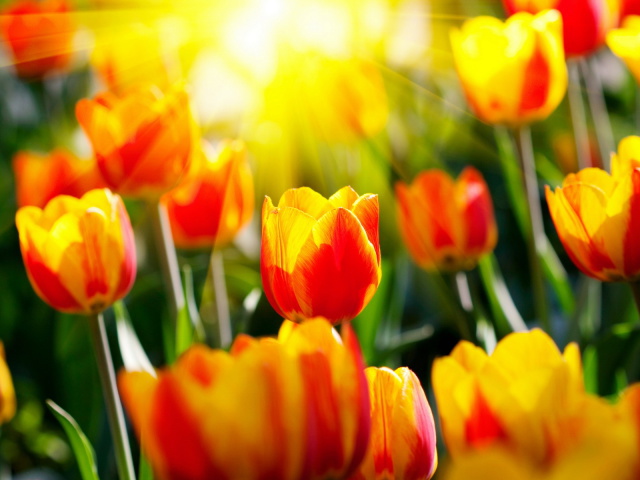 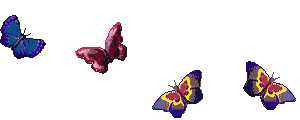 Цветок тянется к солнцу…
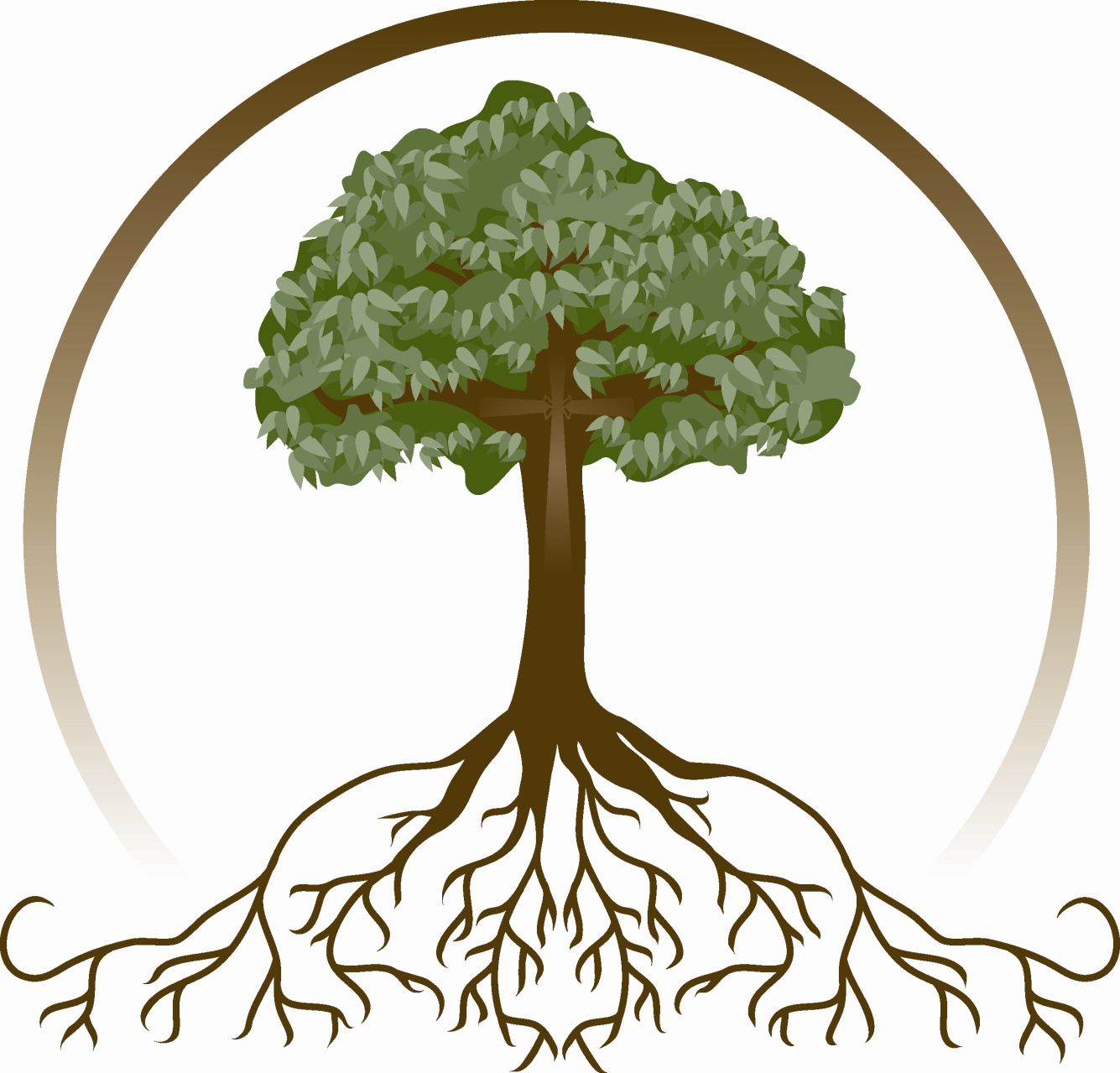 «Я хочу!»
«Я должен!»
«Я могу!»
ЗОЖ
Закаливание
Зарядка
Режим дня
Личная гигиена
Здоровая пища
Дерево жизни
1 Раздел – «Береги здоровье смолоду!»
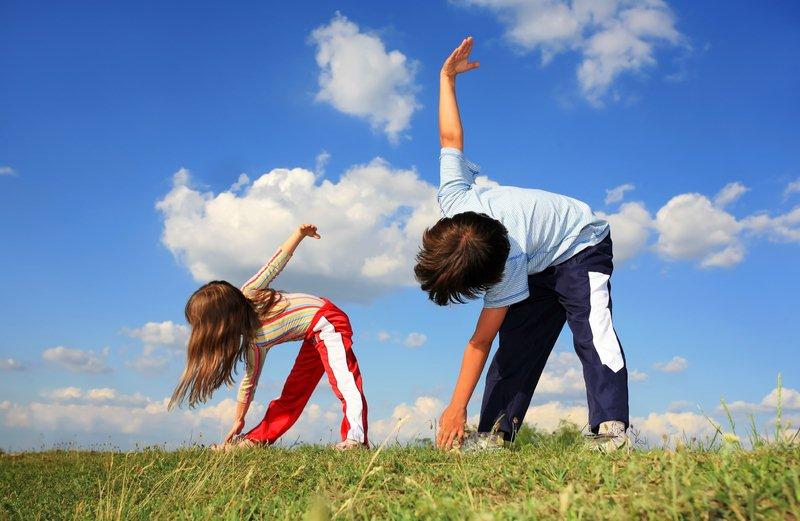 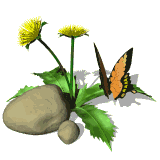 «Здоровье – дороже золота».
«Здоровье ни за какие деньги не купишь».
«От простой воды и мыла у микробов тают силы».
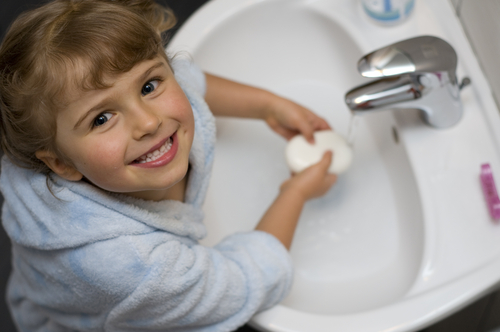 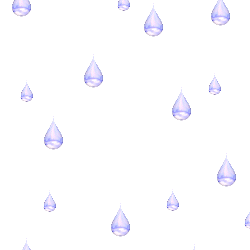 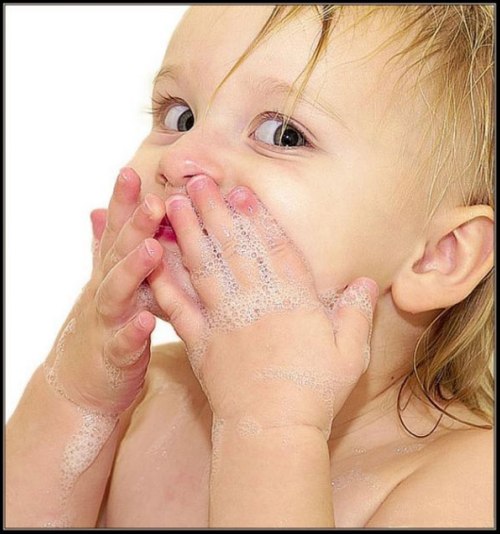 Закаливание.
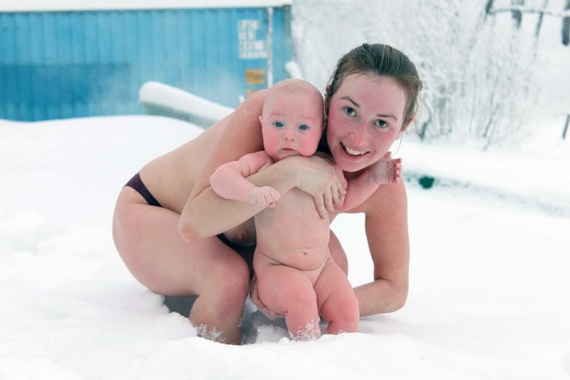 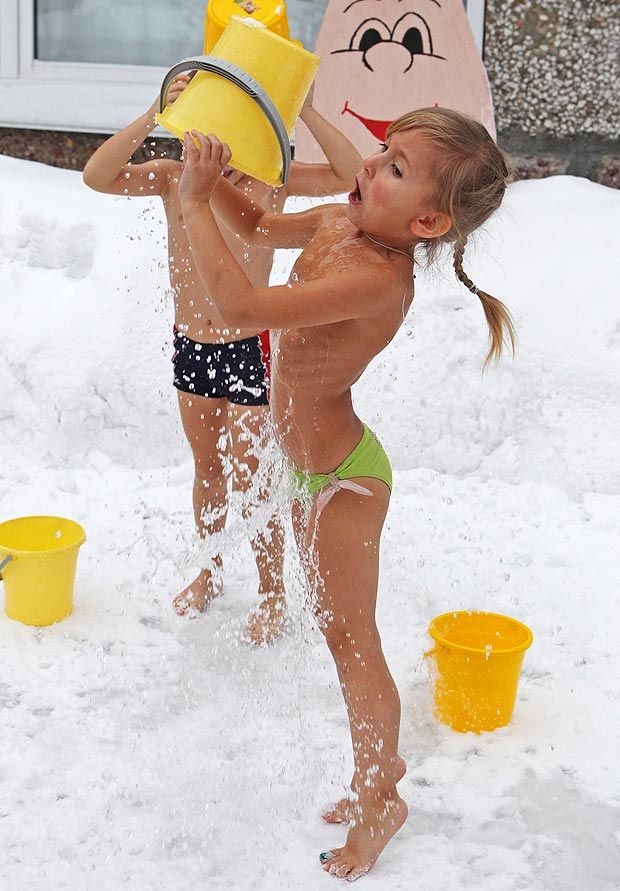 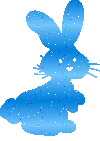 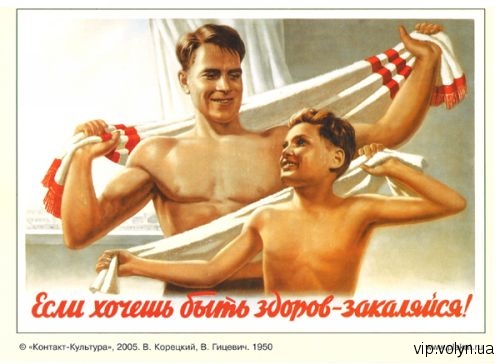 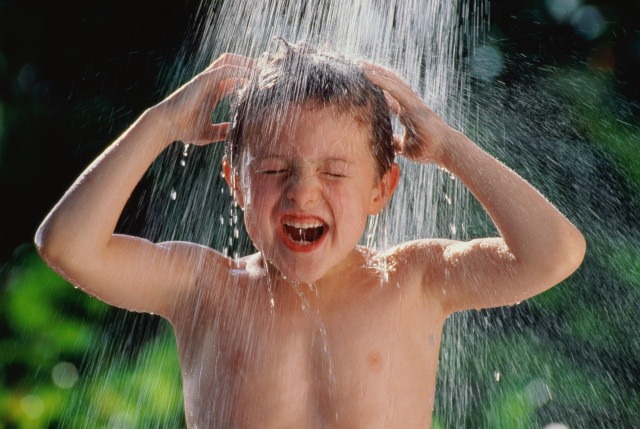 Под душем.
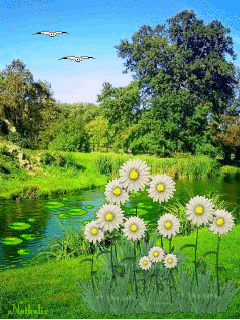 Лето
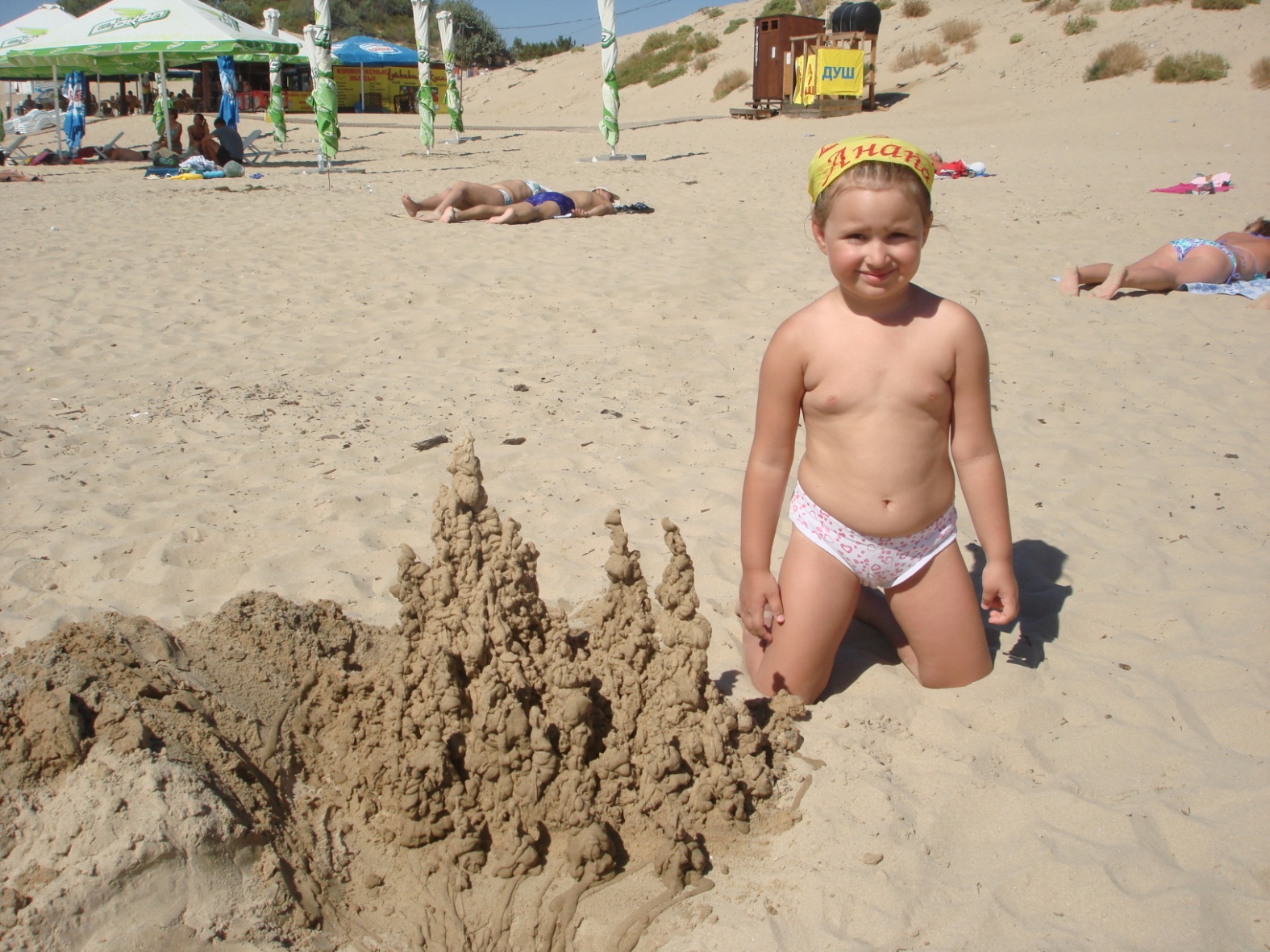 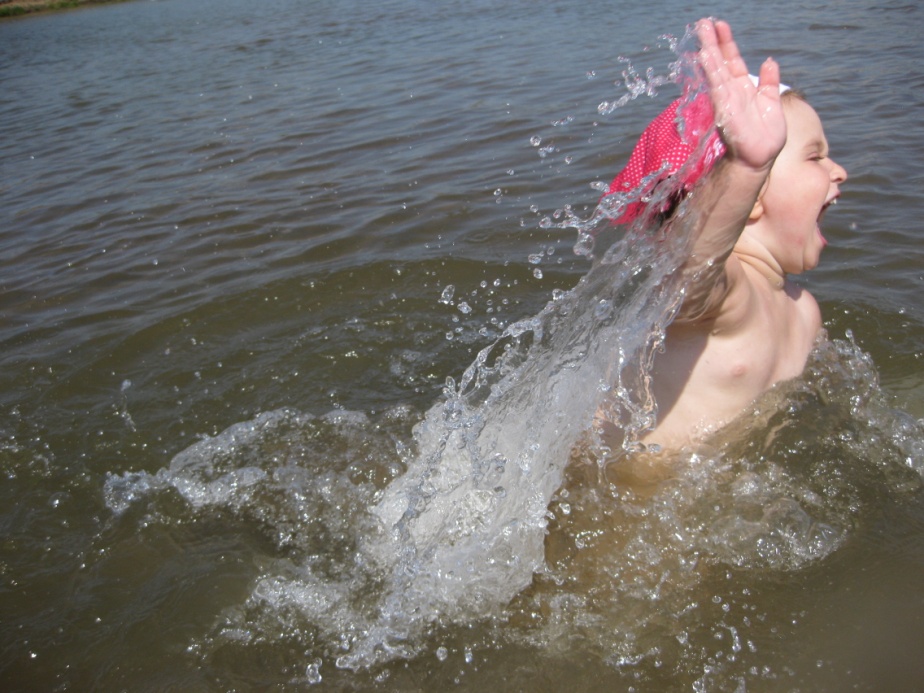 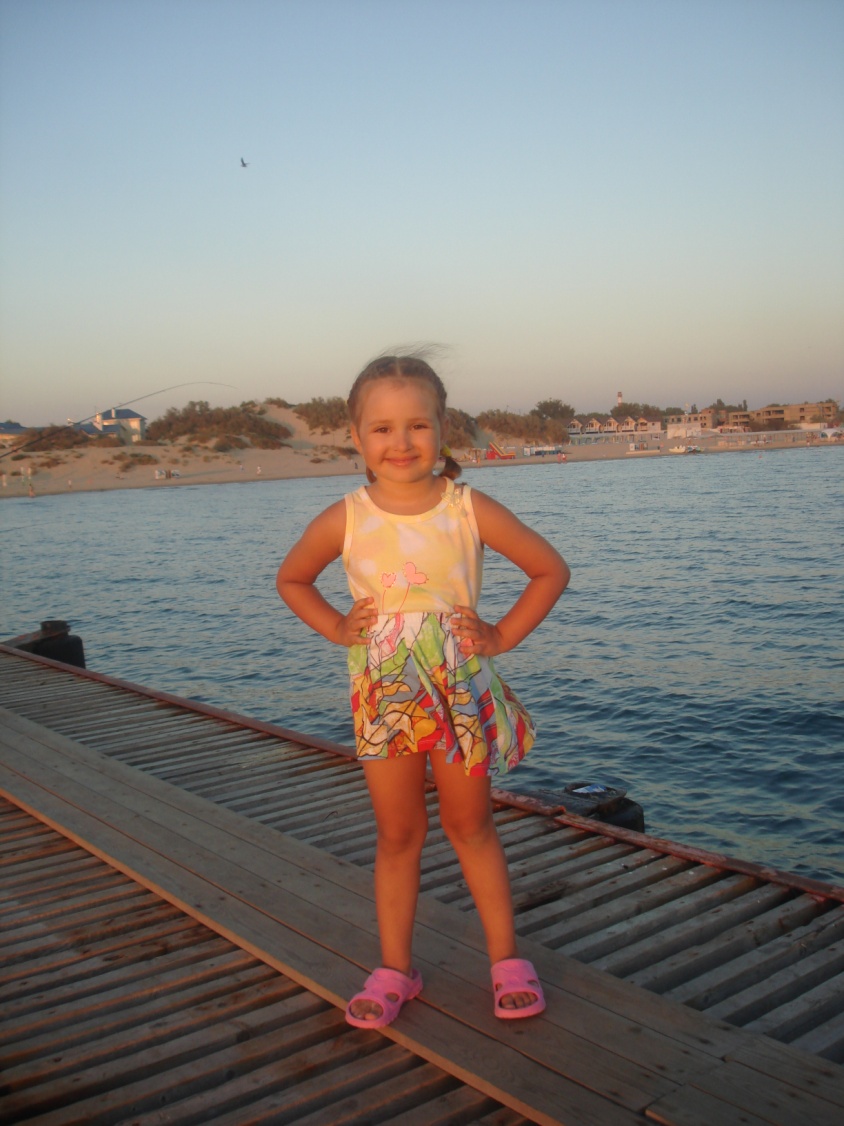 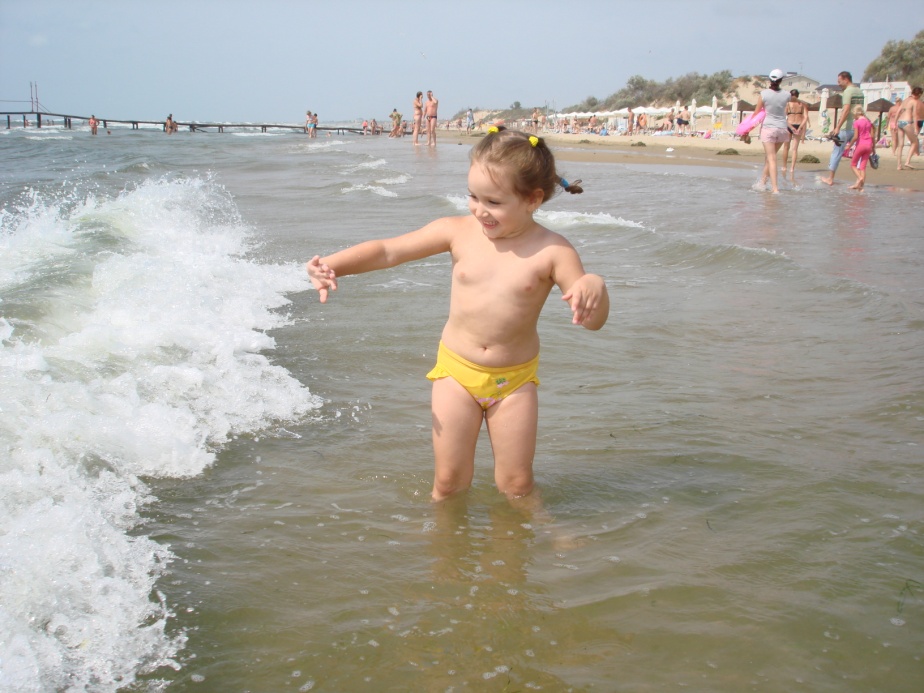 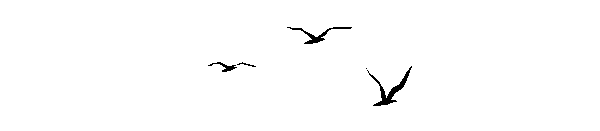 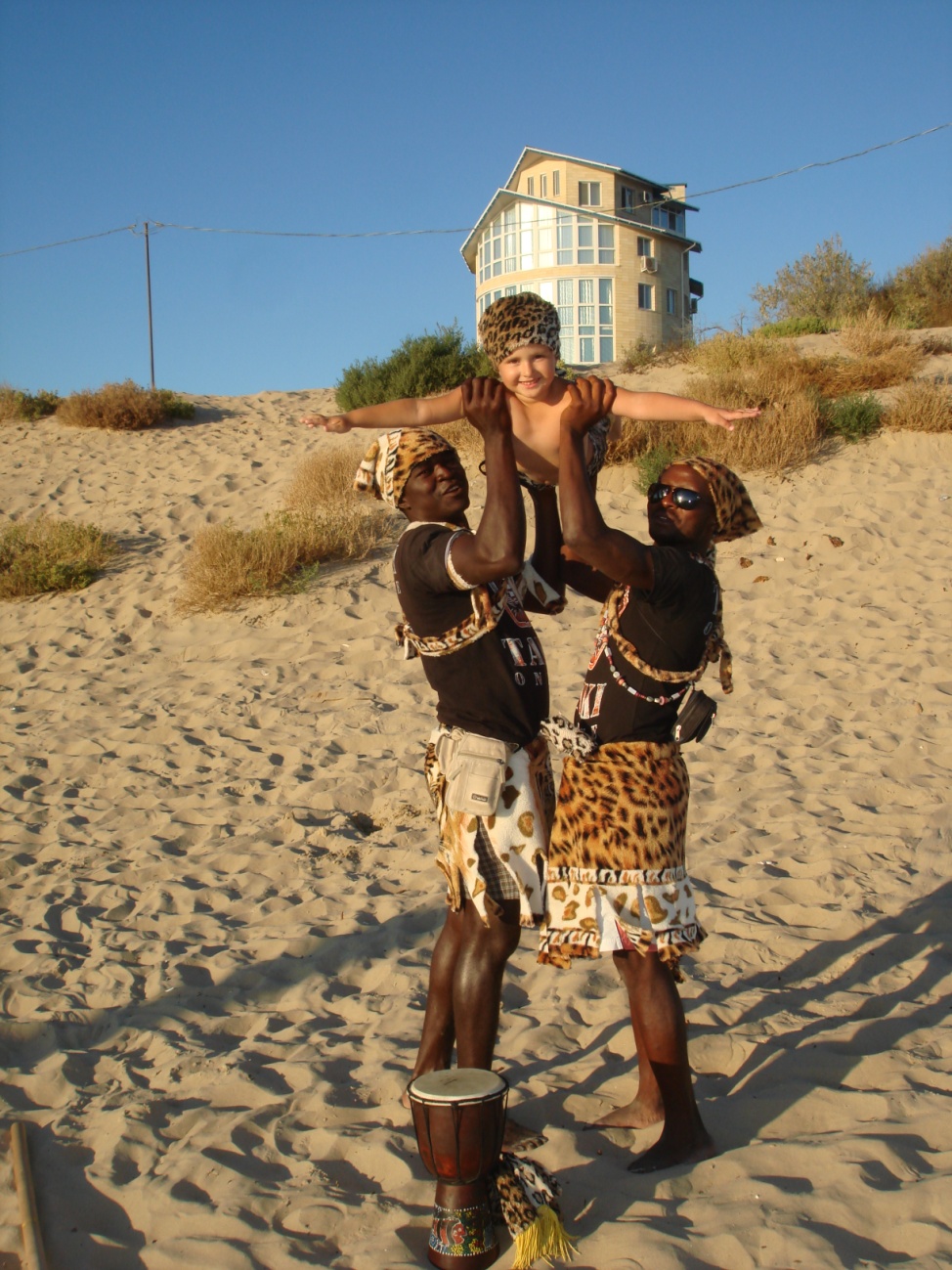 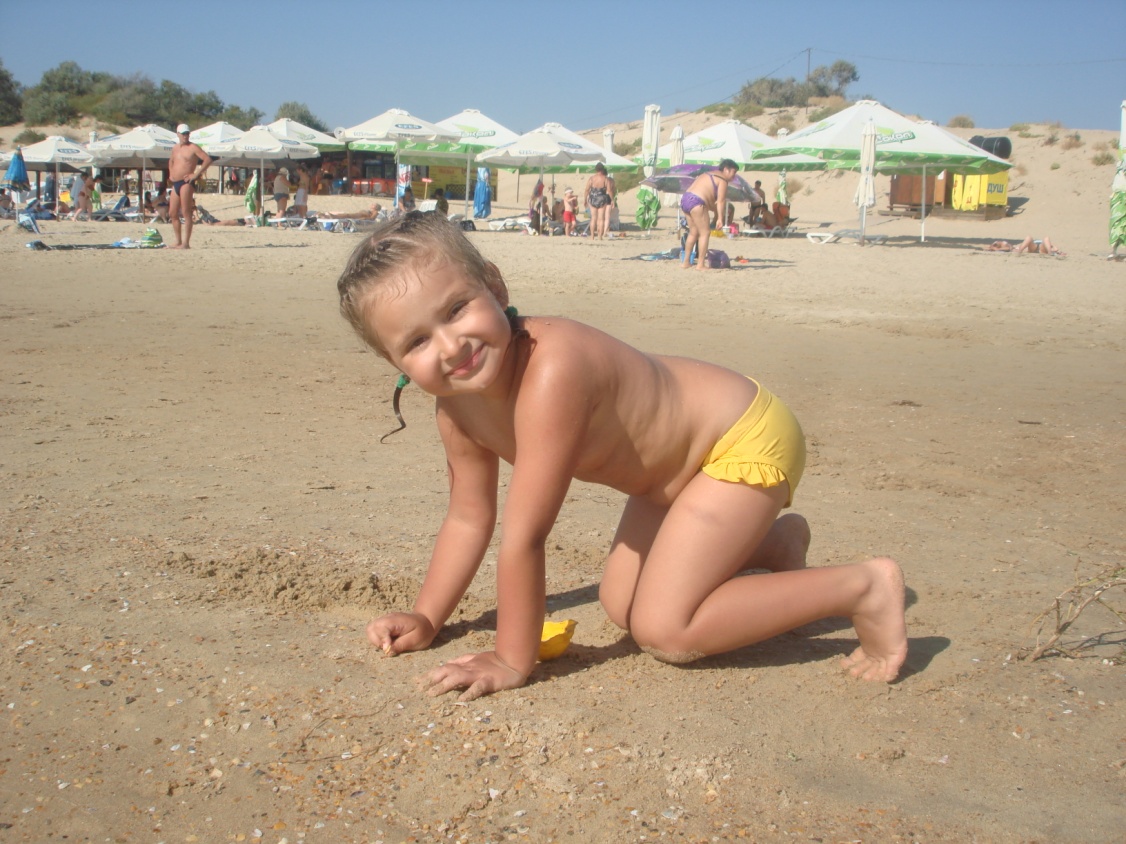 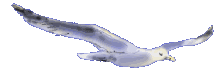 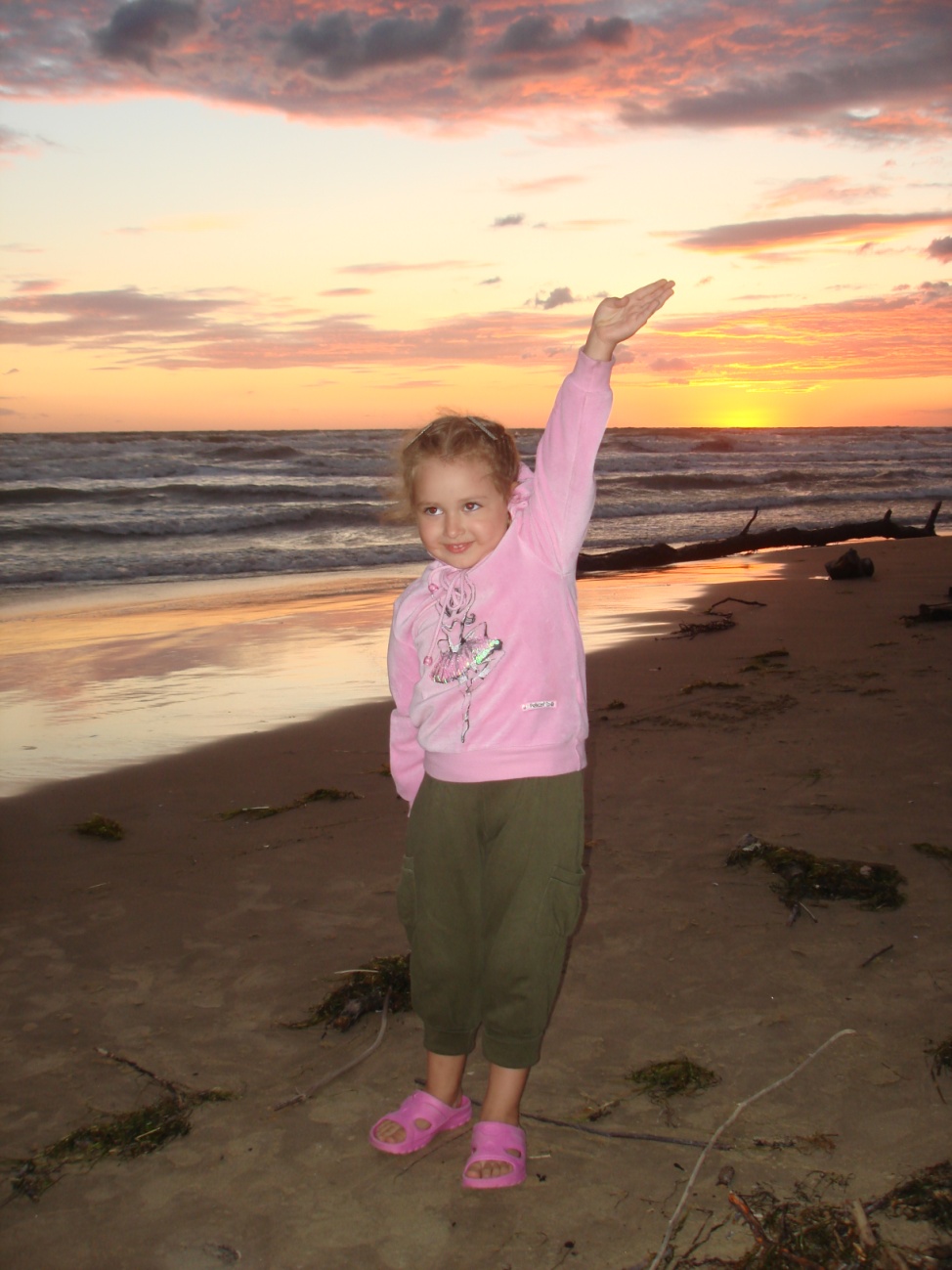 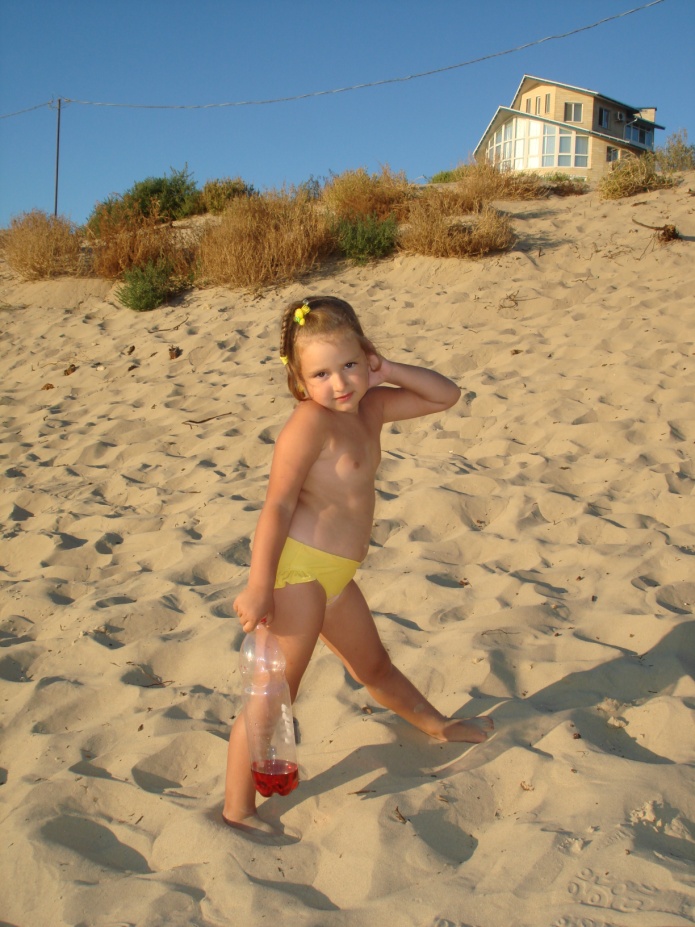 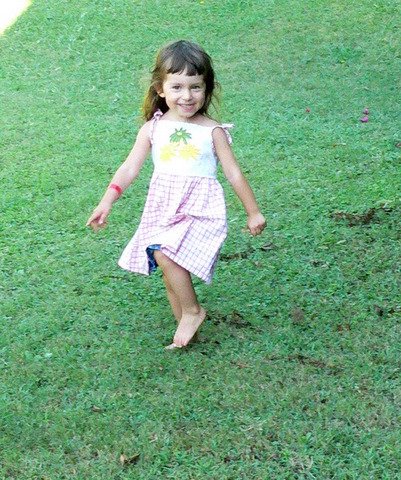 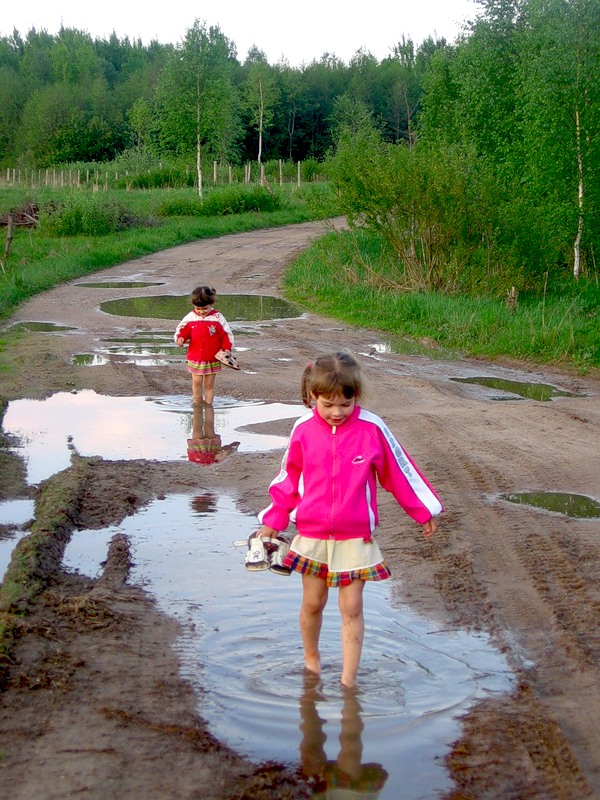 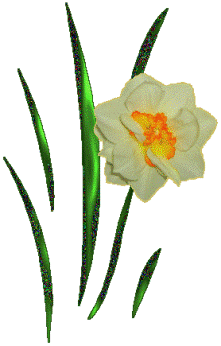 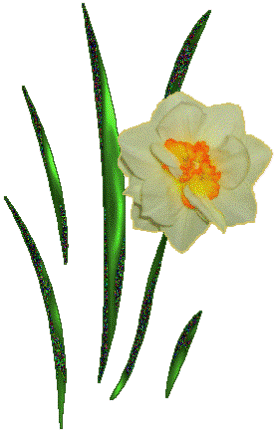 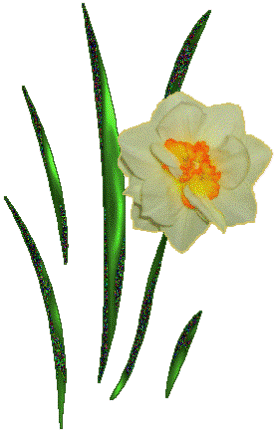 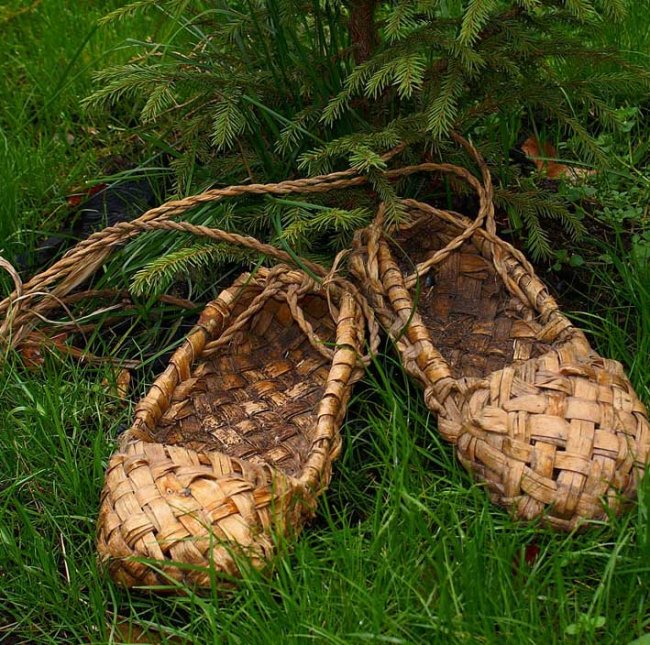 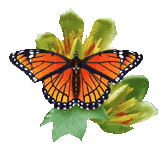 Лапти – это лёгкая обувь, сплетённая из верхнего тонкого слоя коры липы.
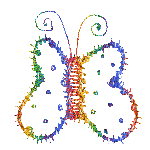 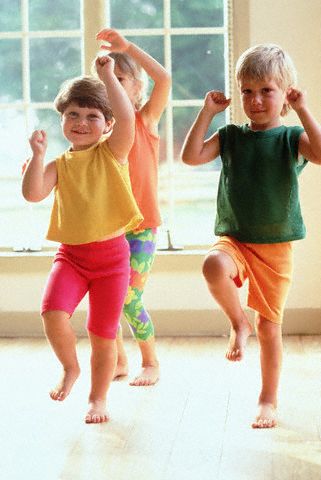 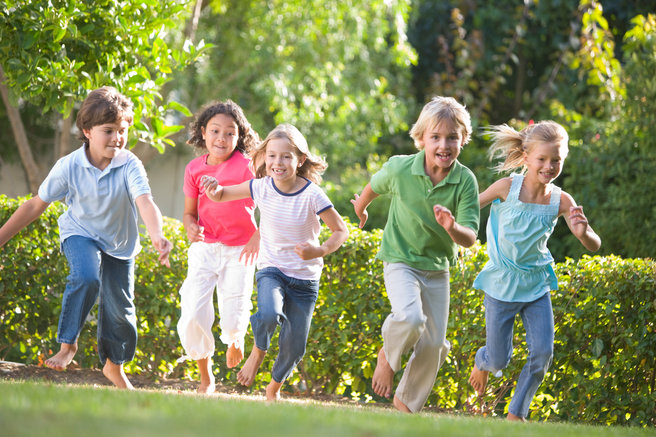 Прогулка на свежем воздухе.
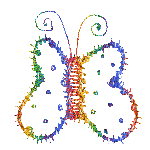 Зарядка у окна.
Физкультминутка 
«Вы, наверное, устали?»
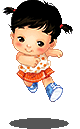 Вы, наверное, устали?
Ну, тогда все дружно встали.
Ножками потопали, 
Ручками похлопали.
Покрутились, повертелись
И за парты все уселись.
Глазки крепко закрываем,
Дружно до пяти считаем.
Открываем, поморгаем
И работать продолжаем.
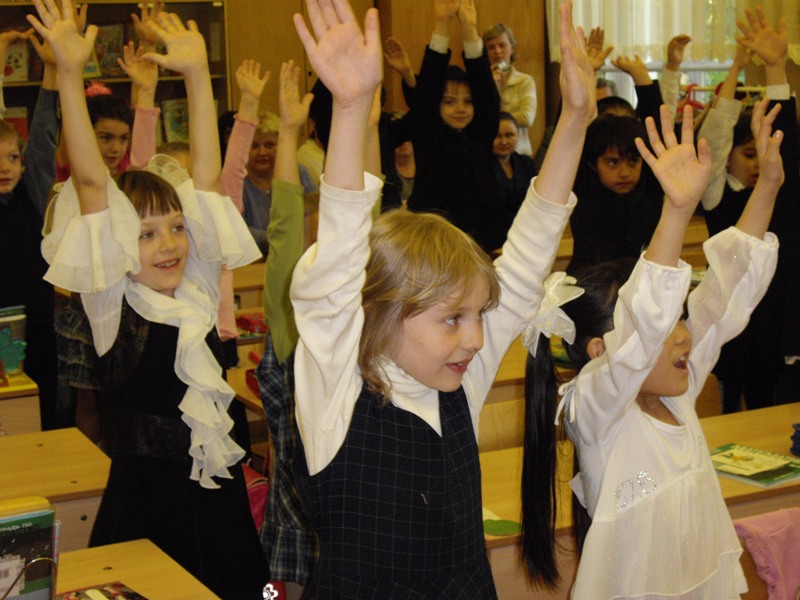 2 Раздел – «Здоровье в порядке – спасибо зарядке!»
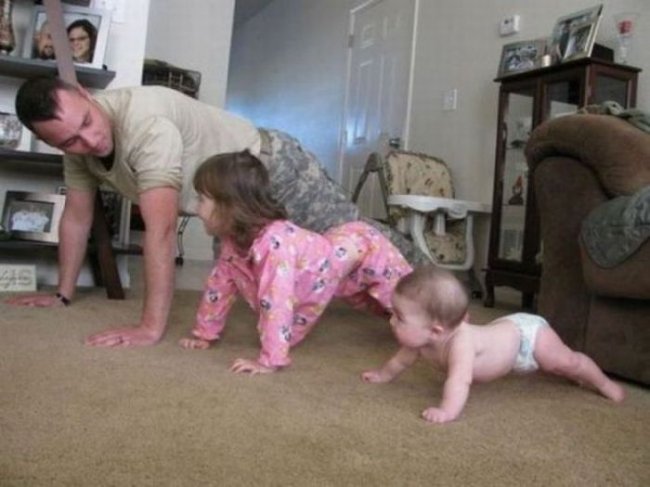 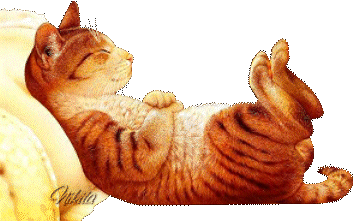 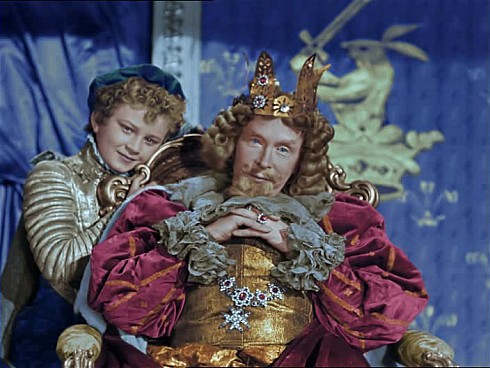 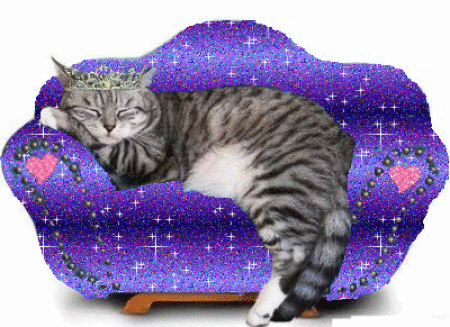 В одной стране когда-то
Жил-был один король.
Вамология – это наука о сохранении и укреплении здоровья.
Вамолог – это специалист по сохранению и укреплению здоровья.
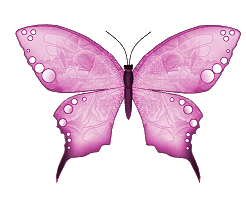 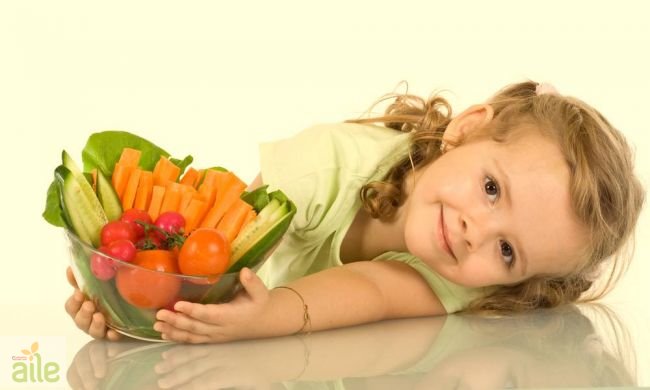 3 Раздел – «С режимом дня – мы друзья!»
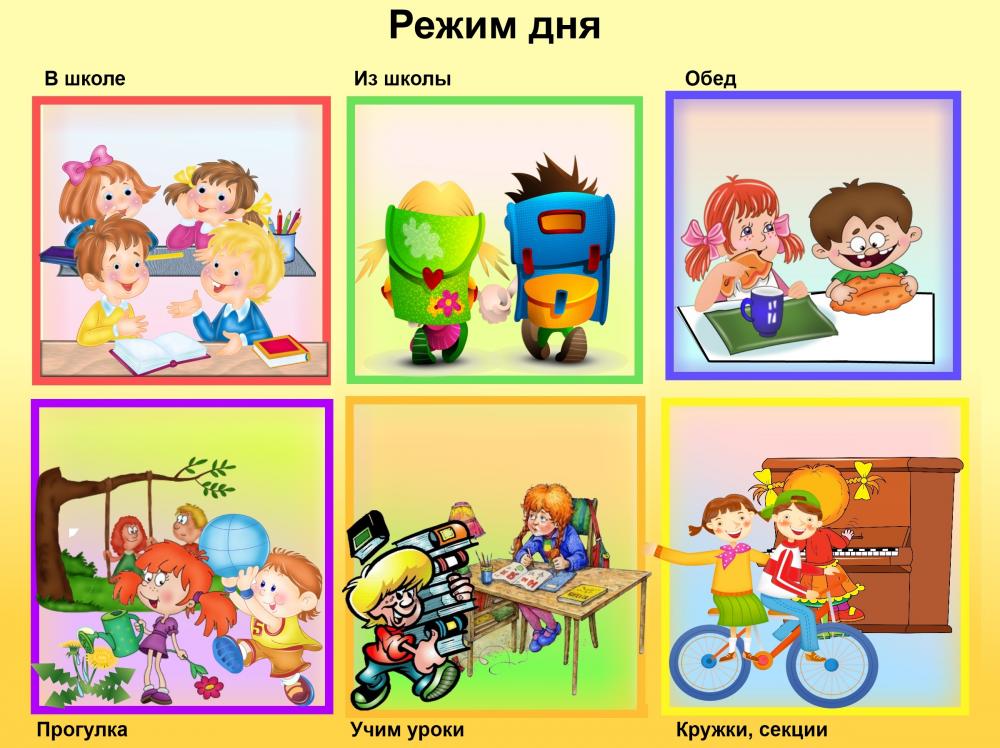 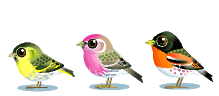 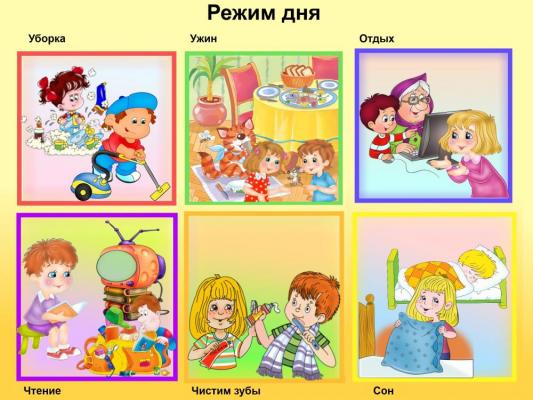 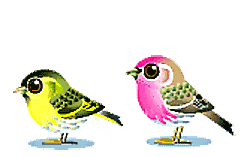 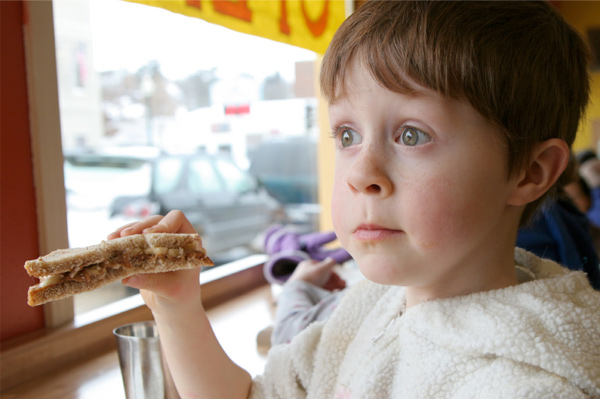 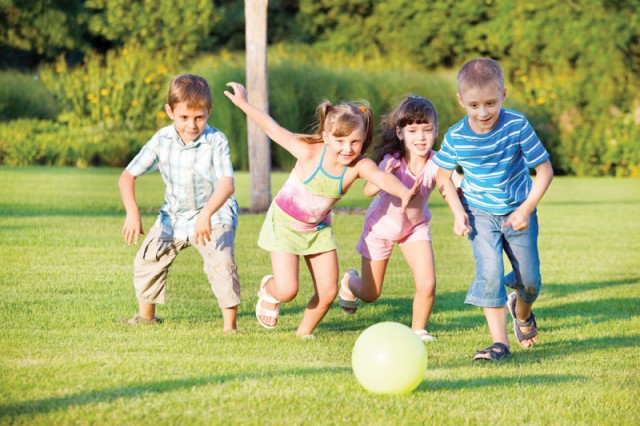 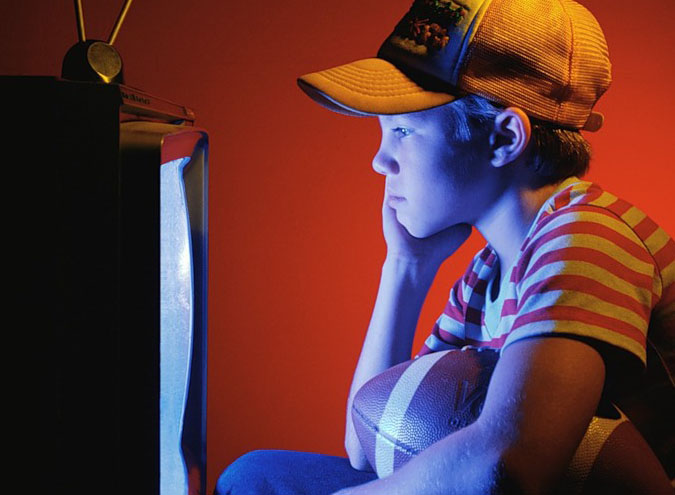 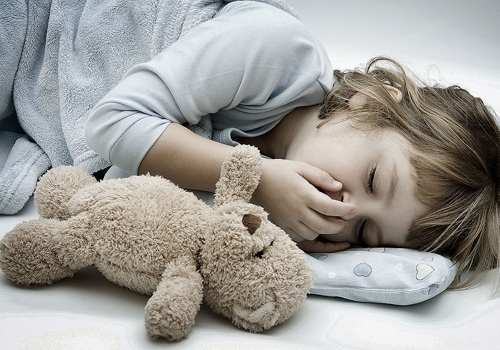 Режим дня младшего школьника:
Встань в 7 часов утра. Убери постель. Сделай зарядку. Умойся или прими душ. Почисти зубы. Позавтракай.
Дорога в школу – это прогулка. Далее – часы, которые ты проведёшь в школе.
Вернувшись из школы, вымой руки и пообедай.
Отдохни. Поиграй с друзьями во дворе.
Приготовь уроки.
Поужинай. Помоги по хозяйству маме. Поиграй в тихие игры. Посмотри телевизор.
Постели постель. Пожелай родным «Спокойной ночи» и ложись спать.
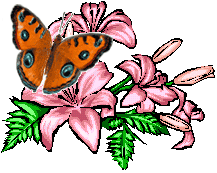 Физкультминутка 
«Руки подняли и покачали».
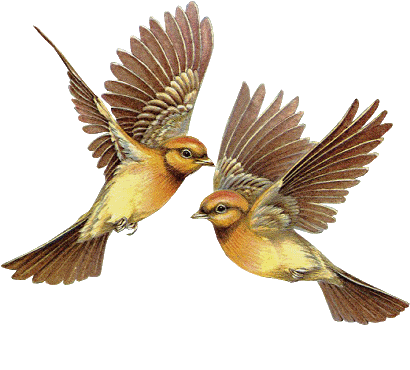 Руки подняли и покачали – 
Это деревья в лесу.
Руки согнули, кисти встряхнули – 
Ветер сбивает росу.
В стороны руки, плавно помашем – 
Это к нам птицы летят.
Как они сядут, тоже покажем – 
Крылья сложили назад.
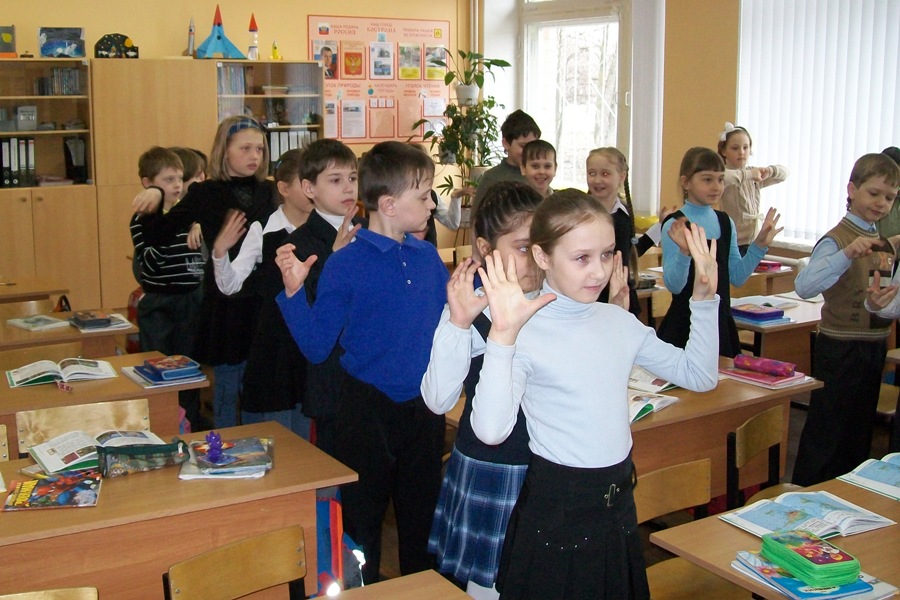 4 Раздел – «Пища разная нужна и для каждого важна!»
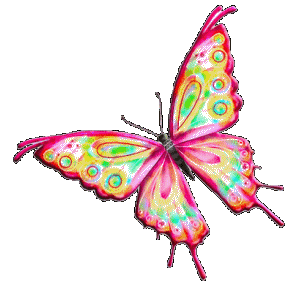 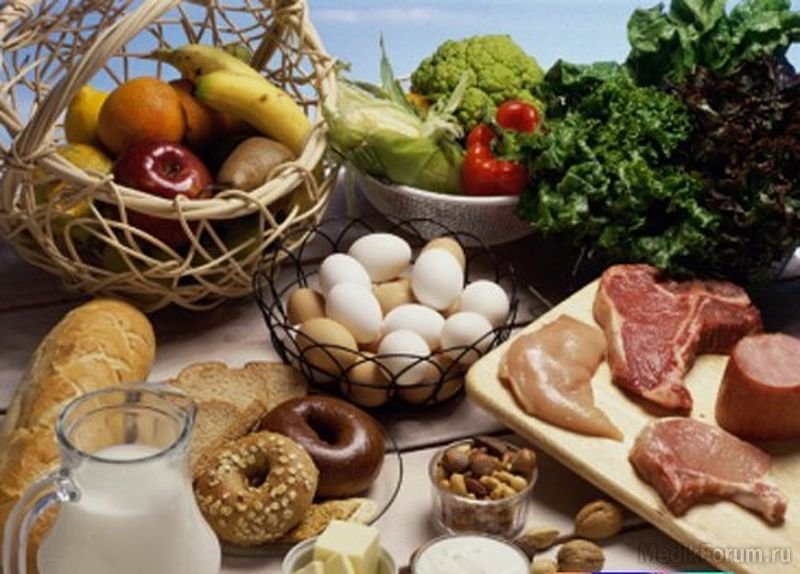 Древним людям принадлежат мудрые слова: 
«Мы едим для того, чтобы жить, 
а не живём для того, чтобы есть».
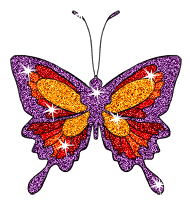 Разнообразие продуктов:

 Одни продукты дают организму энергию, чтобы двигаться, думать, не уставать – гречка, геркулес, масло, изюм, мёд.

 Другие продукты помогают сделать наш организм более сильным – мясо, рыба, яйца, творог, орехи.

 А третьи – фрукты, овощи – содержат много витаминов, которые помогают организму расти и развиваться – капуста, морковь, помидоры, яблоки, груши, малина, клубника, черника.
Игра «Что укрепляет здоровье, а что – разрушает?»
Рыба, кефир, «Пепси», «Фанта», подсолнечное масло, торт, «Сникерс», морковь, чипсы, сухарики  «3 Корочки», геркулес, молоко, шоколадные конфеты, яблоки, ягоды.
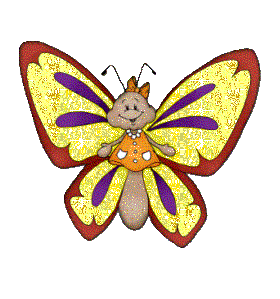 «Нет!»
«Пепси»
«Фанта»
Торт
«Сникерс»
Чипсы
Сухарики «3 Корочки»
Шоколадные конфеты
«Да!»
Рыба
Кефир
Подсолнечное масло
Морковь
Геркулес
Яблоки
Ягоды
Пословица гласит: 
«Прежде чем за стол мне сесть, 
я подумаю, что съесть!»
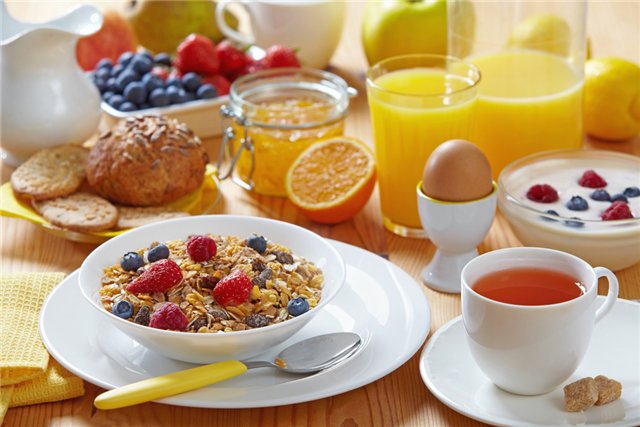 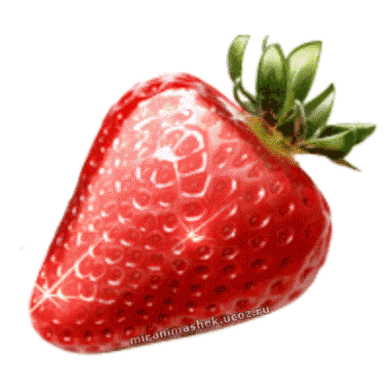 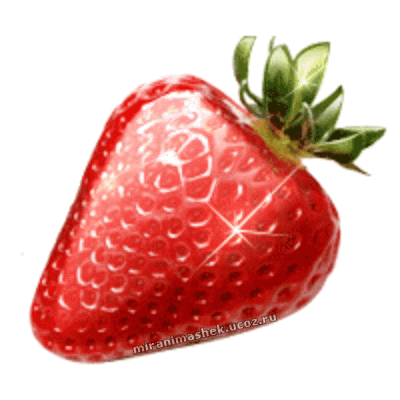 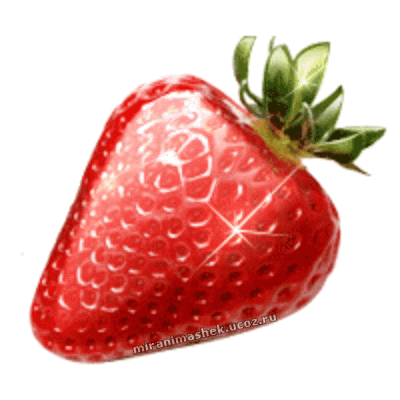 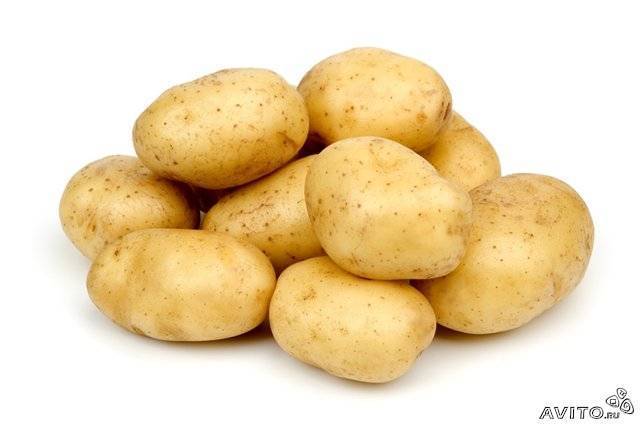 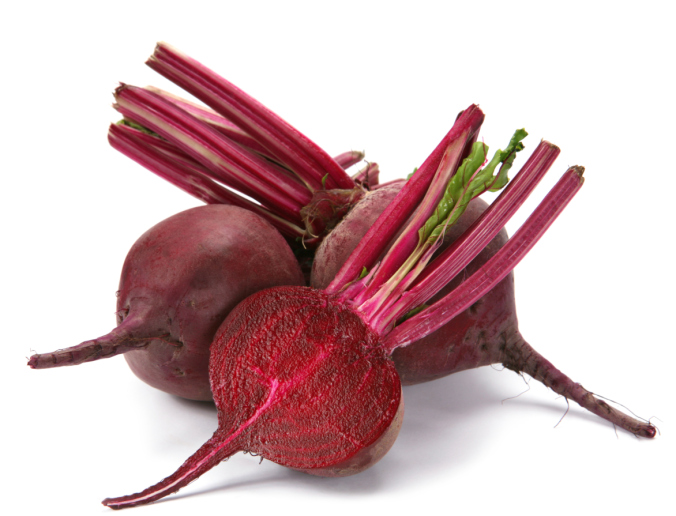 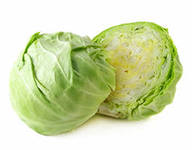 картофель
свёкла
капуста
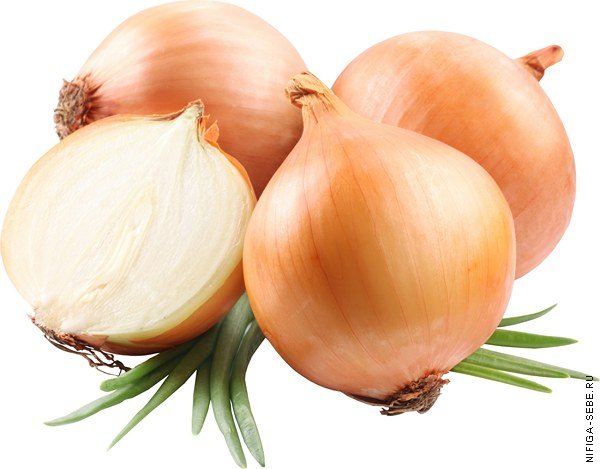 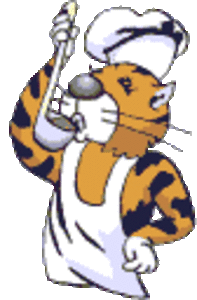 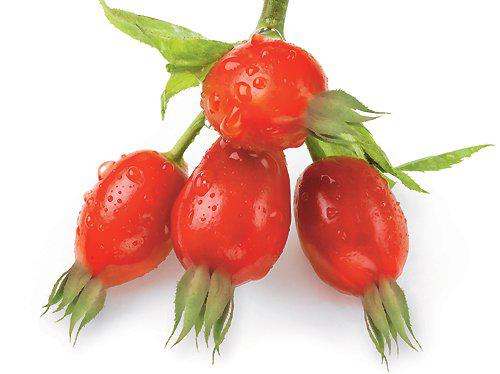 лук
шиповник
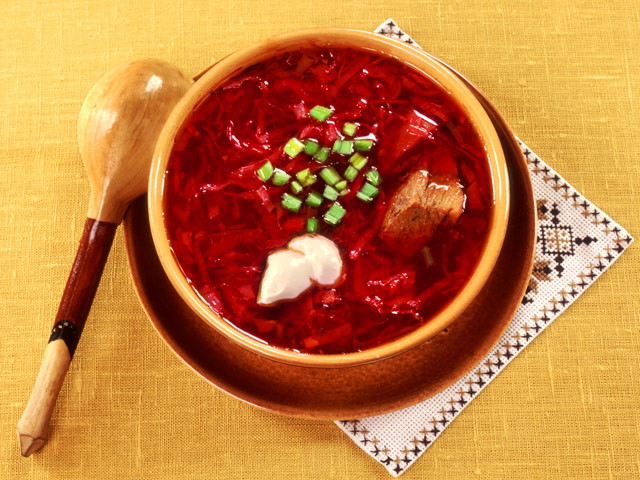 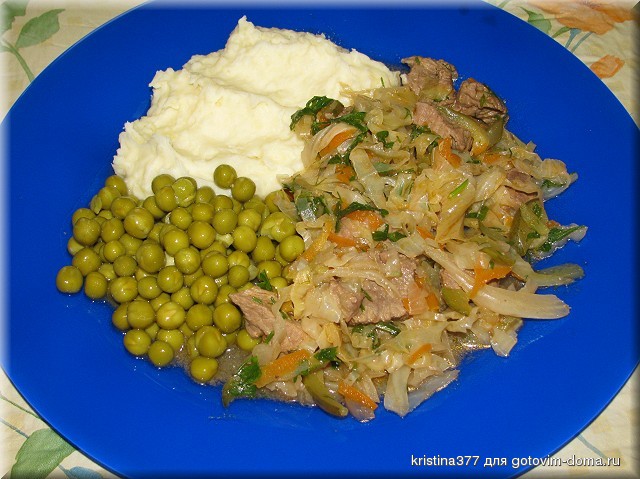 борщ
картофельное пюре и
тушёные овощи
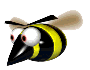 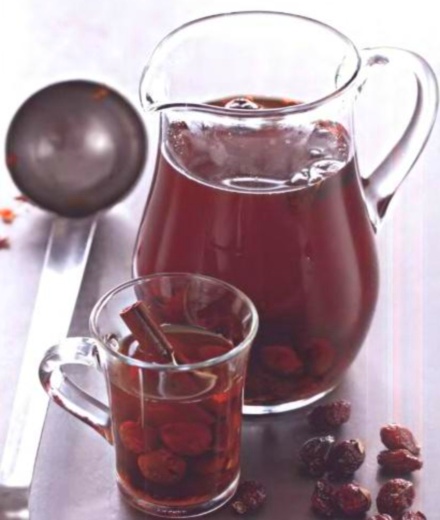 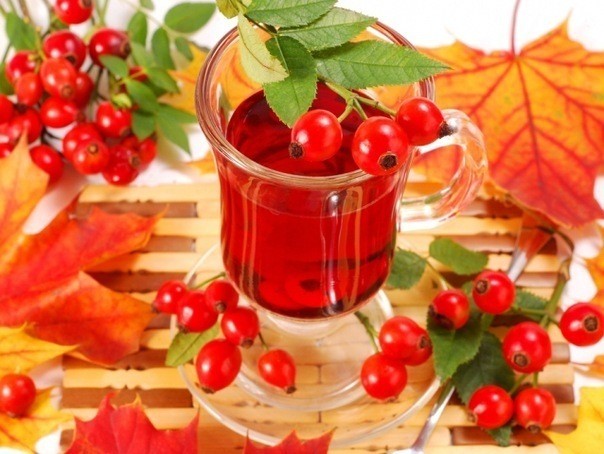 компот из плодов шиповника
чай с плодами шиповника
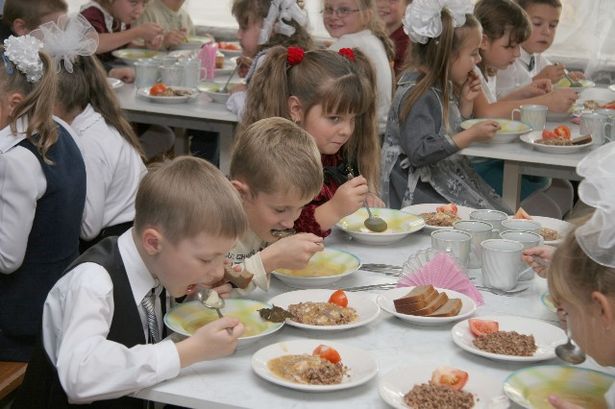 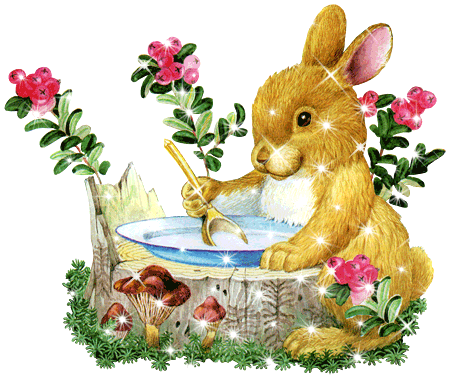 В школьной столовой…
5 Раздел – «Правила личной гигиены».
Содержать руки 
      в чистоте.
2. Правильно ухаживать за зубами.
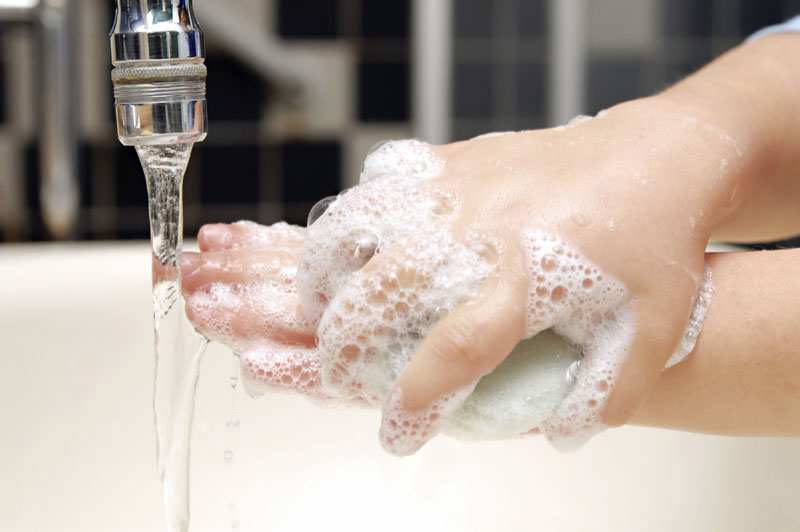 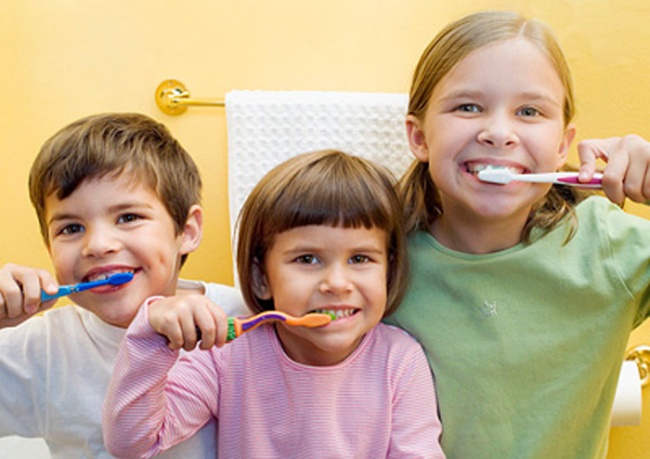 4. Мыться горячей водой с мылом и мочалкой.
3. Ухаживать за ногтями и волосами.
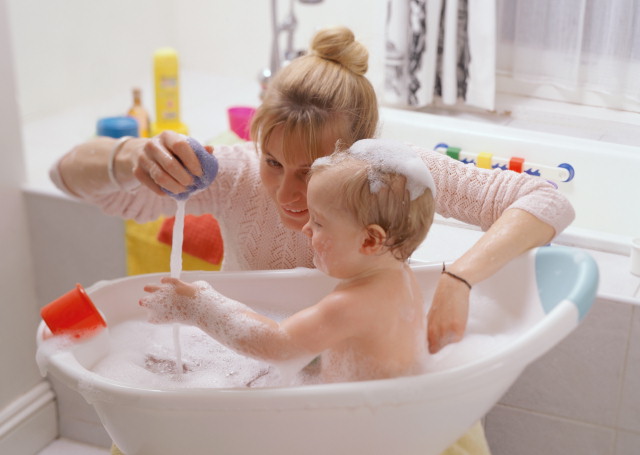 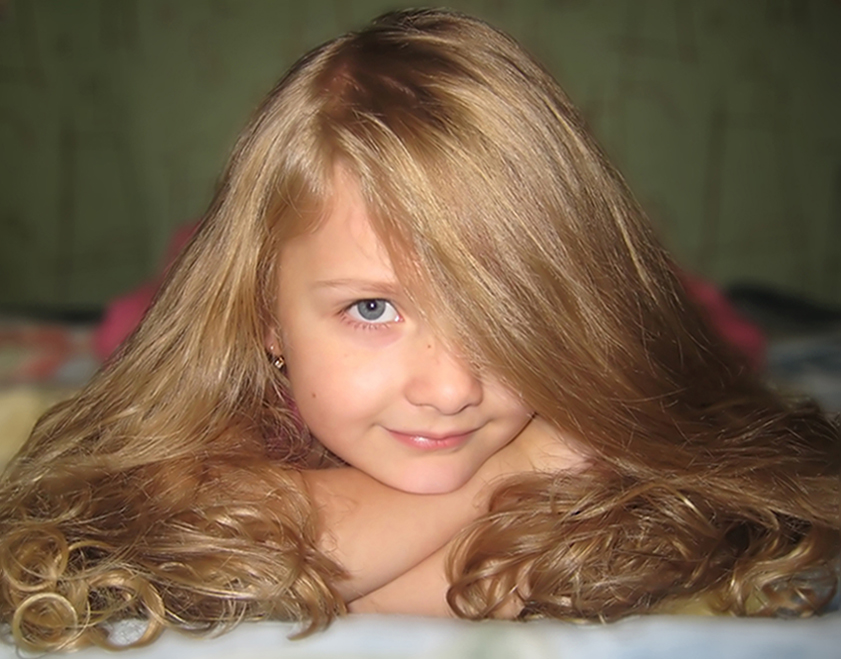 5. Содержать в чистоте одежду и обувь.
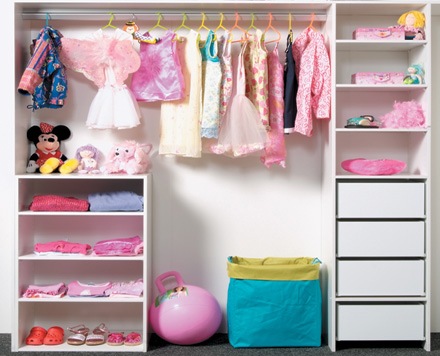 Игра «Полезные и вредные советы».
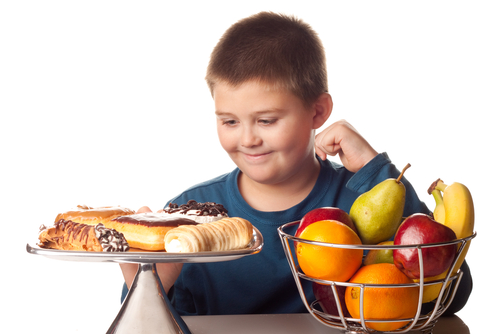 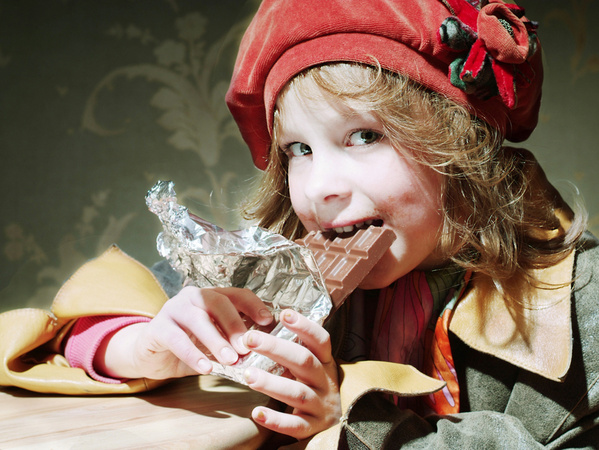 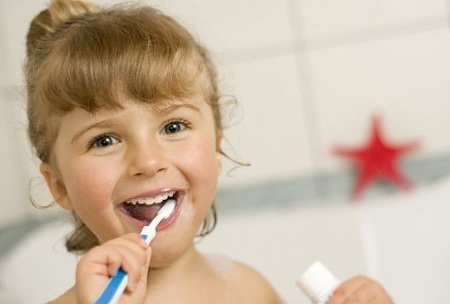 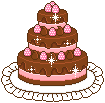 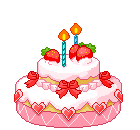 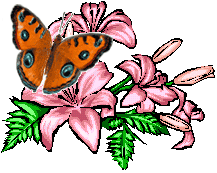 Вопросы по правилам ЗОЖ: 

Сколько раз в день нужно есть?
 Когда нужно есть больше, во время завтрака, обеда или ужина?
 Как называют человека, который любит плавать зимой в открытом водоёме?
 Можно ли назвать человека здоровым, если у него ничего не болит, но он часто обижает людей и животных?
 Мешают ли плохие мысли здоровью человека?
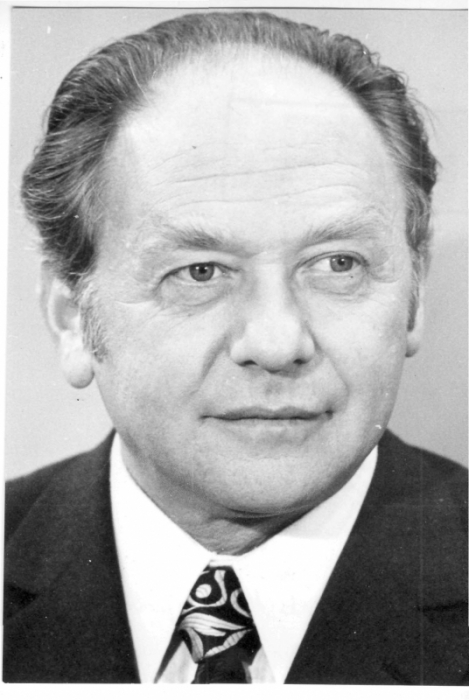 «Здоровье – это вершина, на которую человек должен подняться сам». 
                 И. Брехман
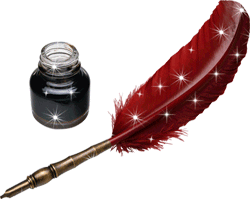 Брехман Израиль Ицкович
(1921-09.07.1994) – 
учёный-фармаколог.
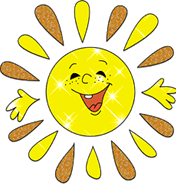 Игра «Это я, это я, это все мои друзья!»
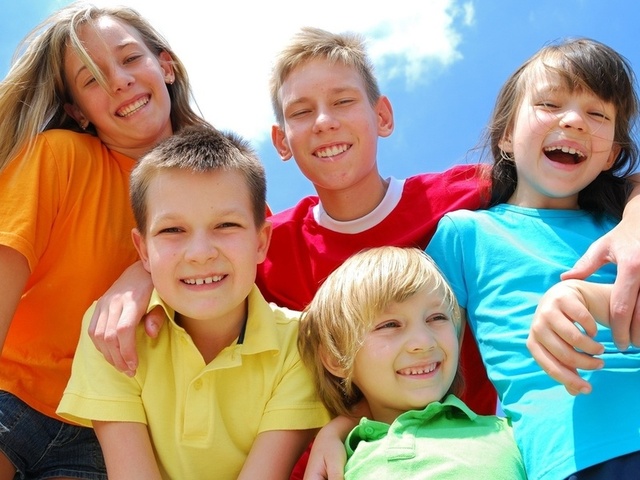 Домашнее задание.
Нарисовать рисунок на тему: 
«Со здоровьем я дружу и здоровьем дорожу!».
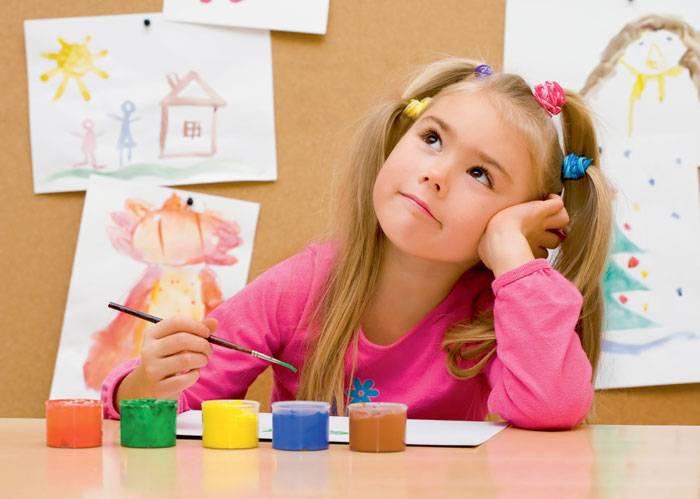 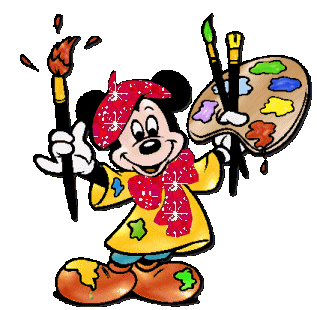 Рефлексия.
Если вам на уроке было…

 Интересно и вы узнали много нового – повесьте на Дерево Жизни красное яблоко.

 Интересно, но трудно – жёлтое.

 Скучно и неинтересно – зелёное.
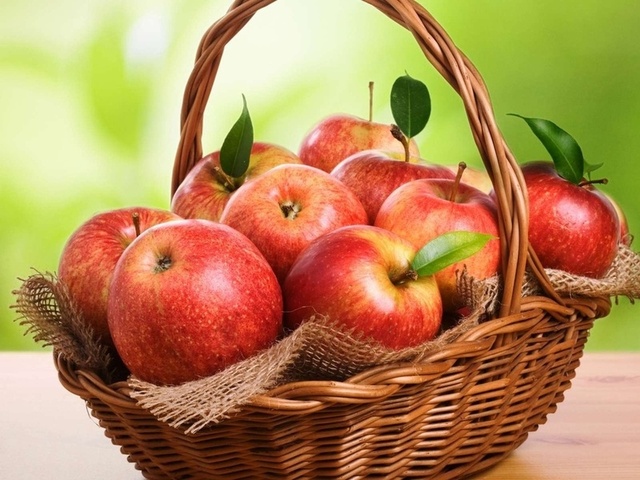 Дерево жизни.
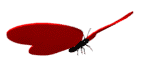 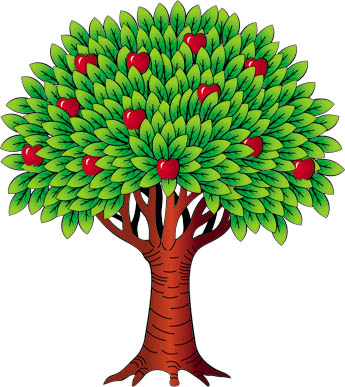 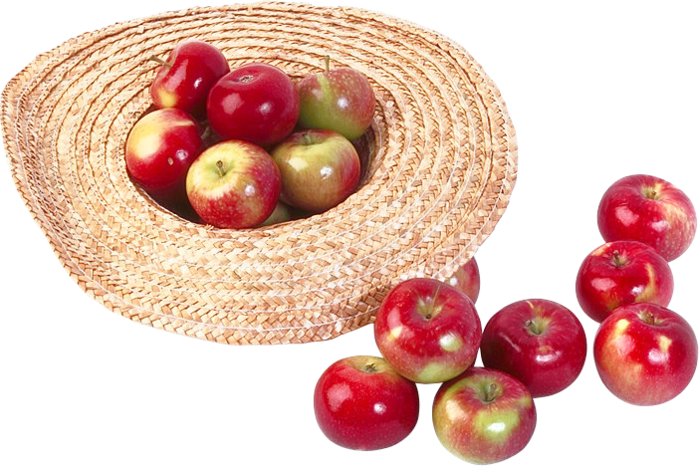 Спасибо за внимание!
Урок окончен!
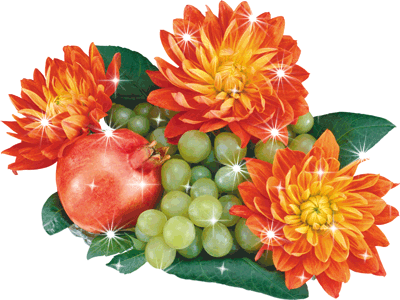